Independent Living Research Utilization
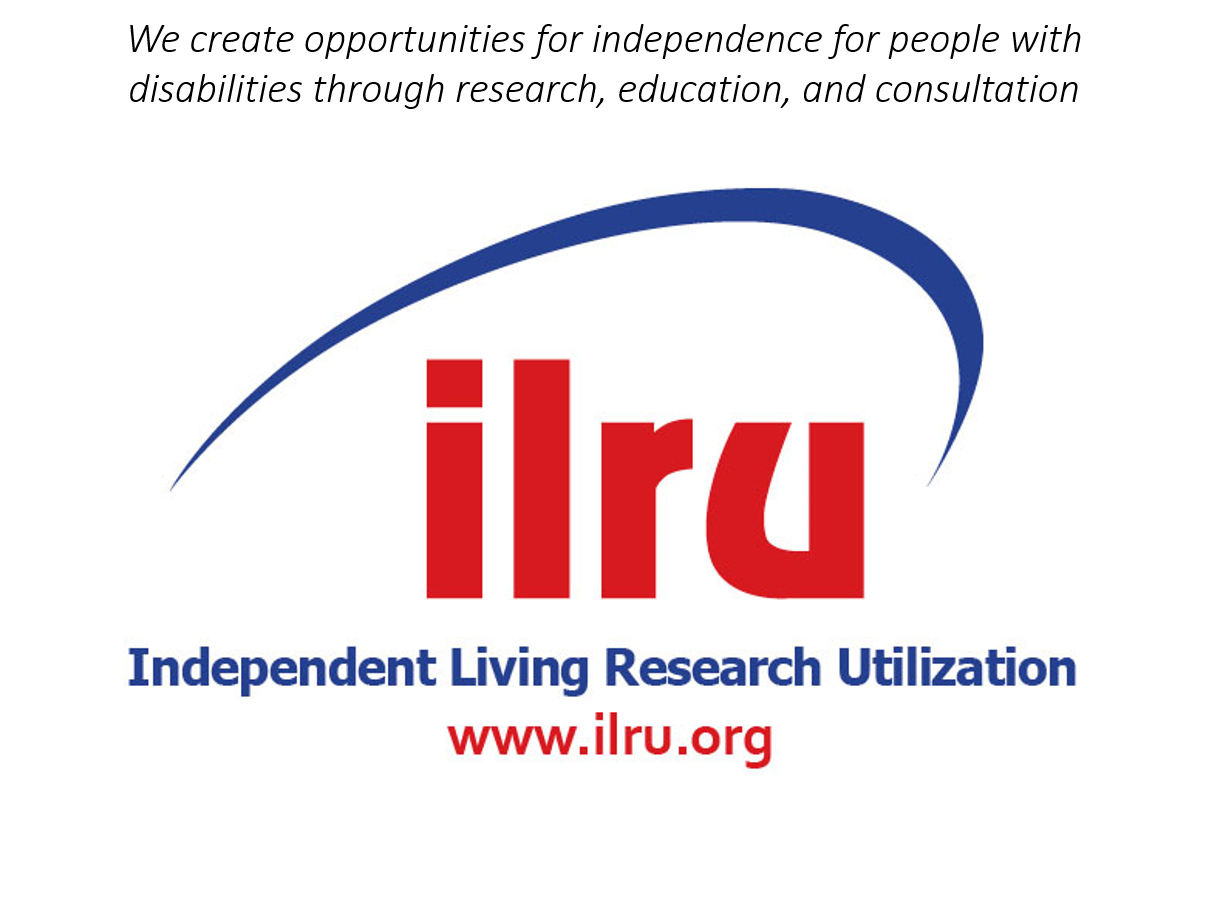 An American Journey for CILs: OverviewJesse Bethke Gomez
It is important that we seek to understand and have an appreciation for world views and for value systems, for how people see themselves. Doing so requires a high degree of cultural mindfulness, diplomacy and always seeking that understanding. When applying independent living philosophy, which has a deference to the aspirations of people we work with, we gain awareness for us to know not only the aspirations of a person, but the culture and language context by which a person makes those aspirations known. ~ Jesse Bethke Gomez, Executive DirectorMetropolitan Center for Independent Living (St. Paul, MN)
3
Background –  Metropolitan Center for Independent Living (MCIL)
Established in 1981
Service area is seven county metropolitan Area of      Twin Cities of St Paul & Minneapolis
77 staff
Reach approximately 7,200 consumers annually
Budget $8.0 million
612,000 people with disabilities live in Minnesota,  50% are located in the St. Paul Minneapolis Area.
More than 100 languages spoken at home in Minnesota (11/5/15 MinnPost).
Institutional Discovery of Universality of Independent Living
Discovery question: What is universal about independent living for all people?

Small group discussion creates safe conversation.
Awareness about humanity – what we all share.
Language, culture, and community are all part of the journey of self awareness and meaning by humanity. 
Learning and discovery of meaning are key.
5
Strategic Model Mission, Vision, Values (MVV) that Reflect Commitment to DDI
The magnetic North Pole
will always pull the needle 
of a compass true north.

Mission, Vision, and Values
create similar guidance for an enterprise. 

Much like the compass!
Role of Mission, Vision, Values (MVV) for an Enterprise
Mission – why there is the need for the enterprise (CIL).
Vision – create the reality we behold from within.
Values – the means by which we decide action.
So How do we Create MVV?
So how do we create Mission, Vision, and Values?
1. We look internally within the enterprise and
2. Externally, outside the enterprise and
3. Ask people for their input…
4. Create a plan as a result.

Within this construct we bring into the conversation our learning about the populations in our service area and how do we embrace DDI?
Strategic Planning Process
The strategic planning process for MCIL led to a new mission, a first time vision, and a first time set of values (MVV).
Within all we do we are committed to DDI.
The strategic plan articulates 
A pathway forward about the universality that all people seek in their lives towards life, liberty, and the pursuit of happiness.
DDI goals.
MCIL – New Strategic Plan (2018)
Mission: “Removing Barriers, promoting choices.”

Vision: “We believe in a world of opportunities, choices, and the freedom to live those choices.”

Values: Mindful & responsive
	Stewardship – Transparency – Trustworthiness
	Collaboration – Partnership – Systems Advocacy
	Self-empowerment – Self Determination
How can you integrate your mission into the life of the CIL?
At MCIL, our MVV guide us in all we do.

Examples,
Current work on Brand Position:

“Metropolitan Center for Independent Living assists people with disabilities to live lives of Independent Living. Our mission is Removing Barriers, Promoting Choices. It’s about Independent. Follow your path.”
Leadership, Human Resources and Services – Opportunities for Nurturing Organizational Culture that Reflects Mindfulness of DDI & MV are vital.
Bridging Welcome for Board, Management and Employees to DDI & MVV
13
Nurturing Organizational Culture
Leadership internalize discovery and meaning and align action in nurturing culture of organization.
Become inviting and expect welcome.
Intentionally hire people who bring intrinsic alignment with MVV and DDI.
Recognize that intersectional issues are disability issues.
Bring positive energy, openness to learning, seek to understand, adjust along the way.
Strategies for Recruiting, Hiring, & Supporting Staff Who are Culturally and Linguistically Diverse.
Rethink human resources as an enterprise platform.
MVV, DDI, and Talent Management.
Best practices for recruiting, hiring, retaining, and supporting diverse employees.
Grow beyond affirmative action plans.
Create welcome, opportunities to grow.
Mentoring and support.
Reach out to establish ongoing relationships with diverse communities.
Host DDI events, forums, conversation.
Instituting Intentional Engagement
Staff Engagement 
Train staff on intersections of disability & diversity.
Enhance recruitment practices.
Change onboarding process to reflect MVV and DDI importance and set tone from the beginning.
Ask questions in interviews with prospective staff to let them know this is important to identify alignment with MVV and DDI. 
Constancy of MVV and DDI work together in the hearts and minds of people who comprise your enterprise.
Example for CILs Strategic Human Resource Plan
MCIL has a Strategic Human Resources Plan
We place a high value in support of our employees.
We look at recruitment, retention, and career pathing.
Onboarding is key for our team.
We believe it is important to support the development of our employees based upon “intrinsic motivation of the employee – what their own sense of purpose and career arc.
MVV and DDI are important to all aspects of our work.
Contact
Jesse Bethke Gomez
jessebg@mcil-mn.org
CIL-NET Attribution
This project is supported by grant number 90ILTA0001 from the U.S. Administration for Community Living, Department of Health and Human Services, Washington, D.C. 20201. Grantees undertaking projects under government sponsorship are encouraged to express freely their findings and conclusions. Points of view or opinions do not, therefore, necessarily represent official Administration for Community Living policy.
19